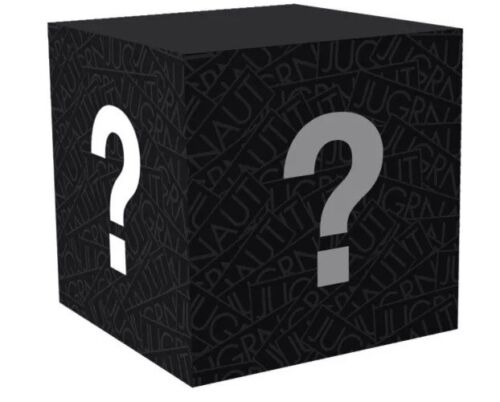 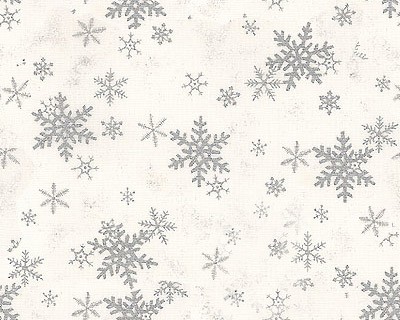 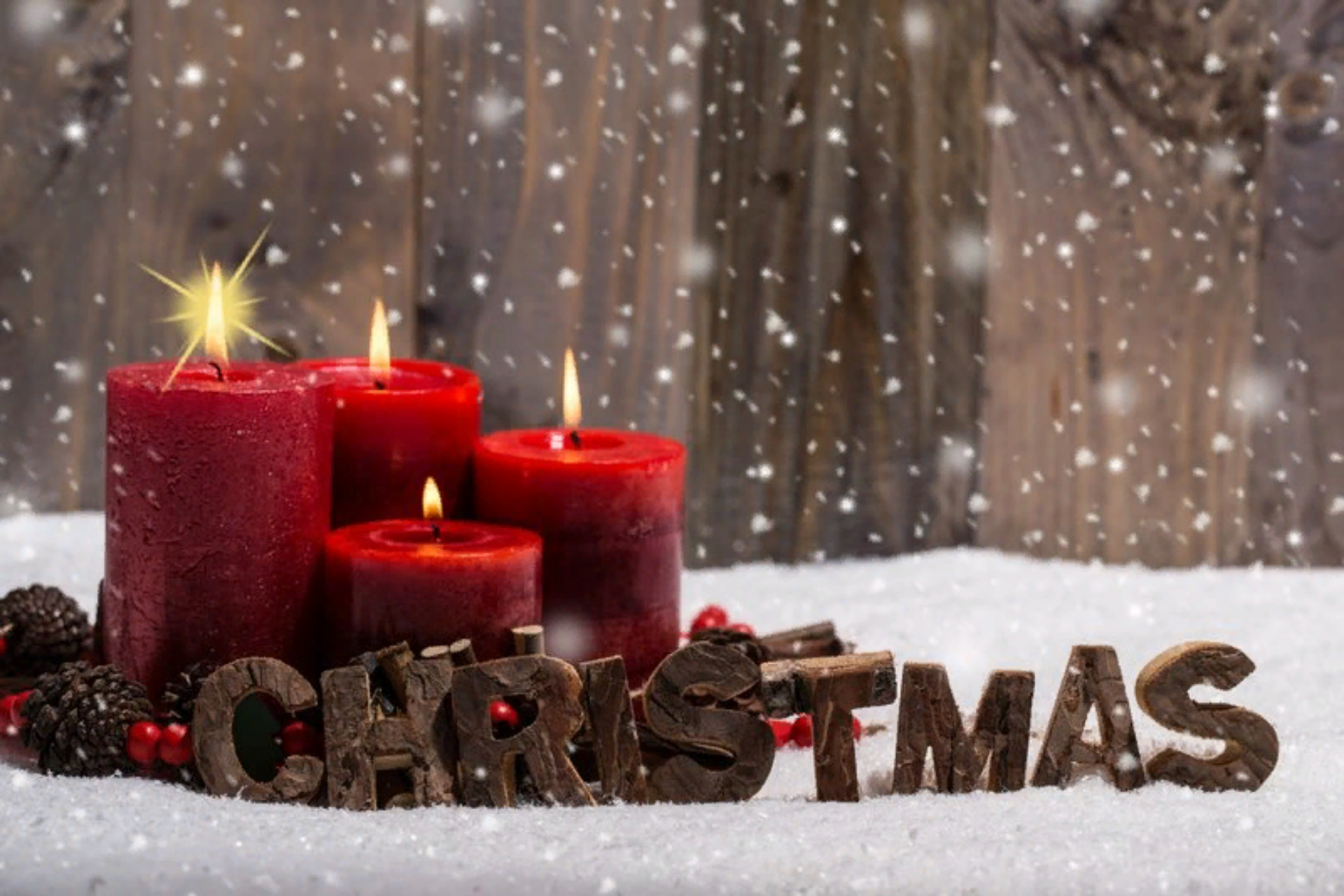 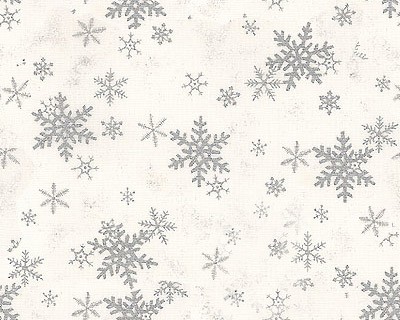 Celebrate Christmas
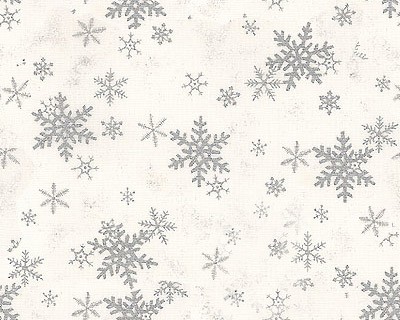 Decorate homes
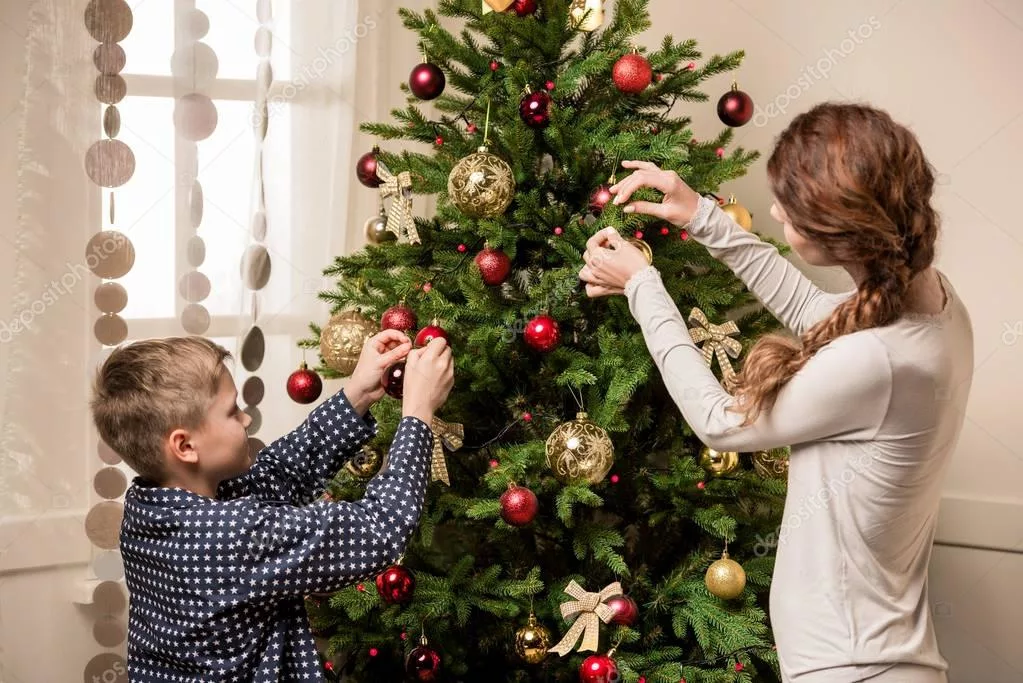 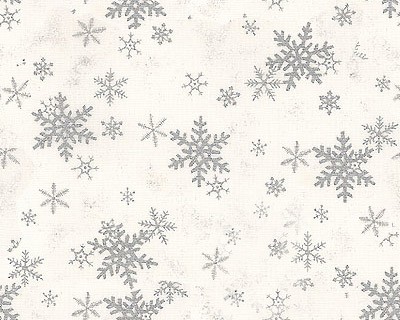 Prepare gifts
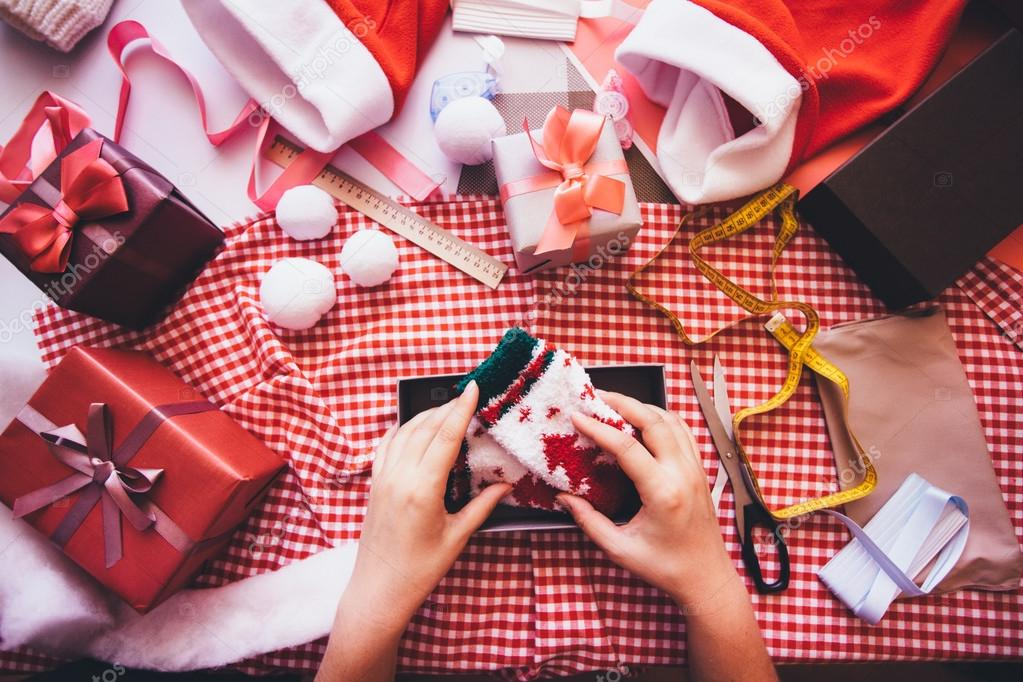 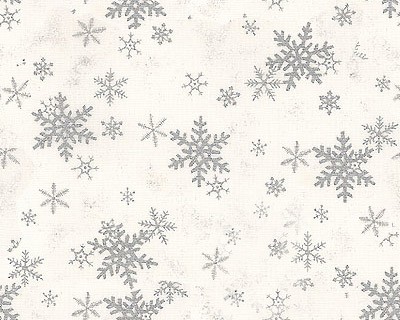 Candle
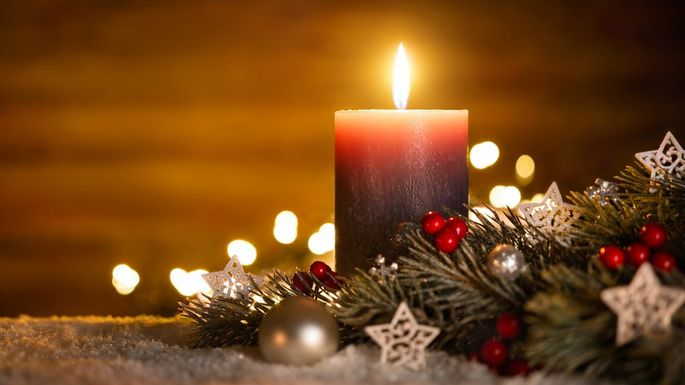 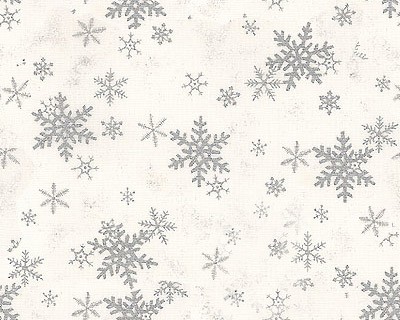 Lights
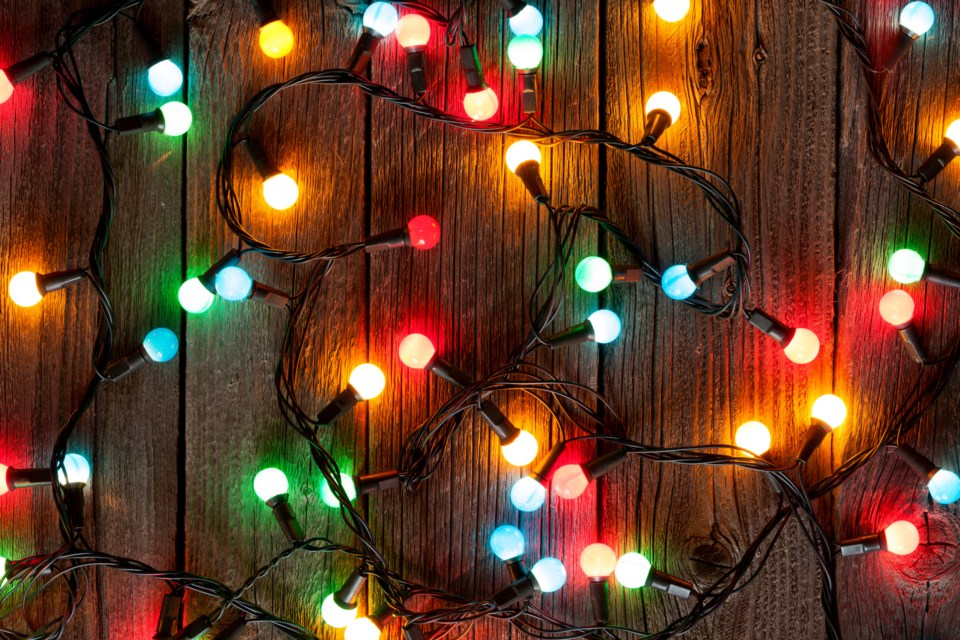 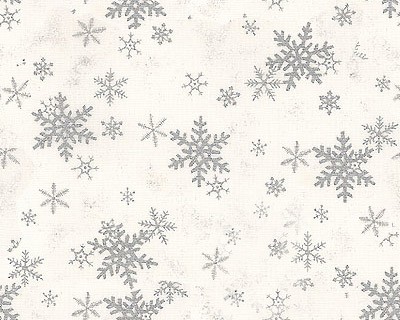 Fireplace
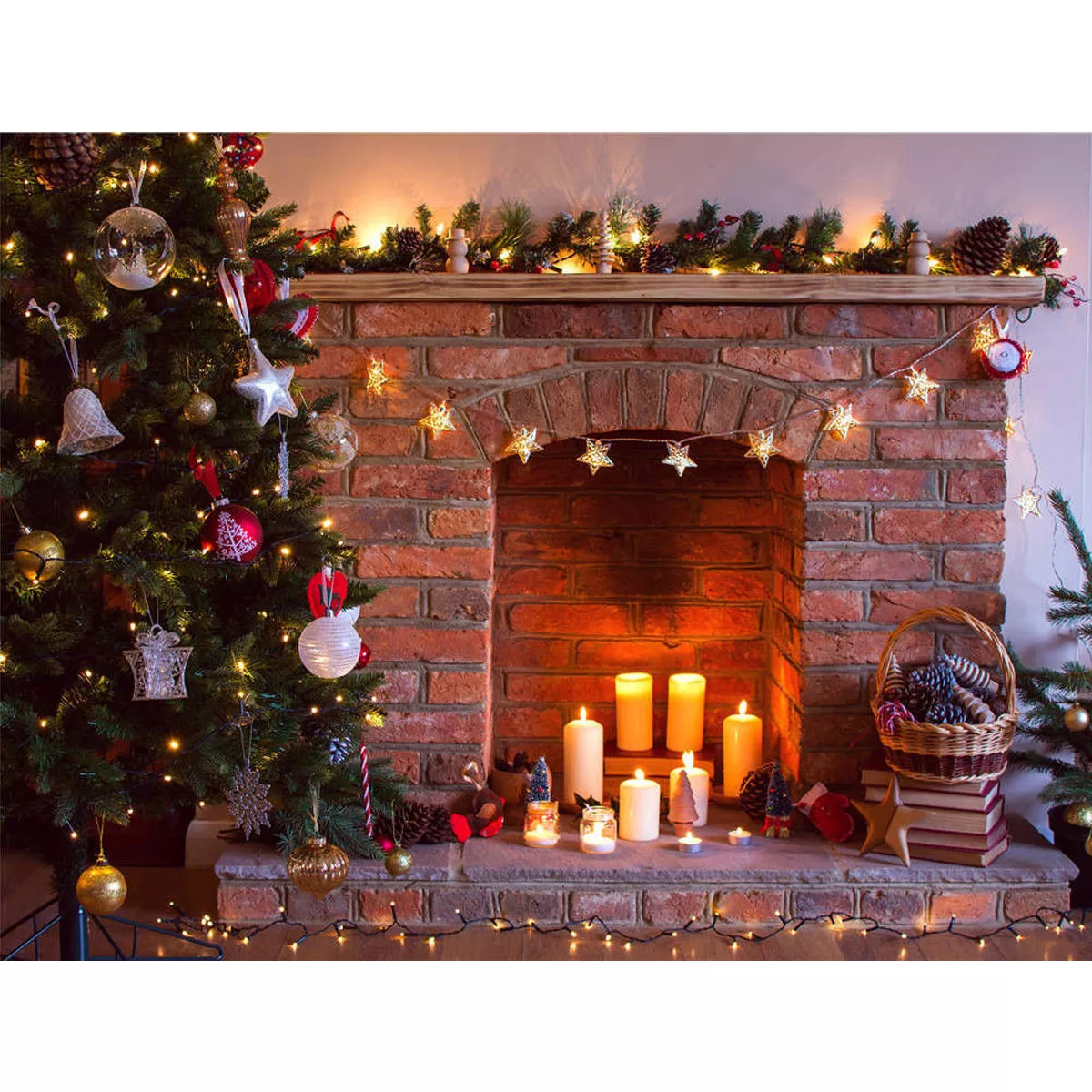 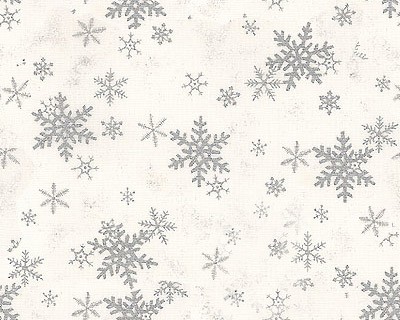 Handbell
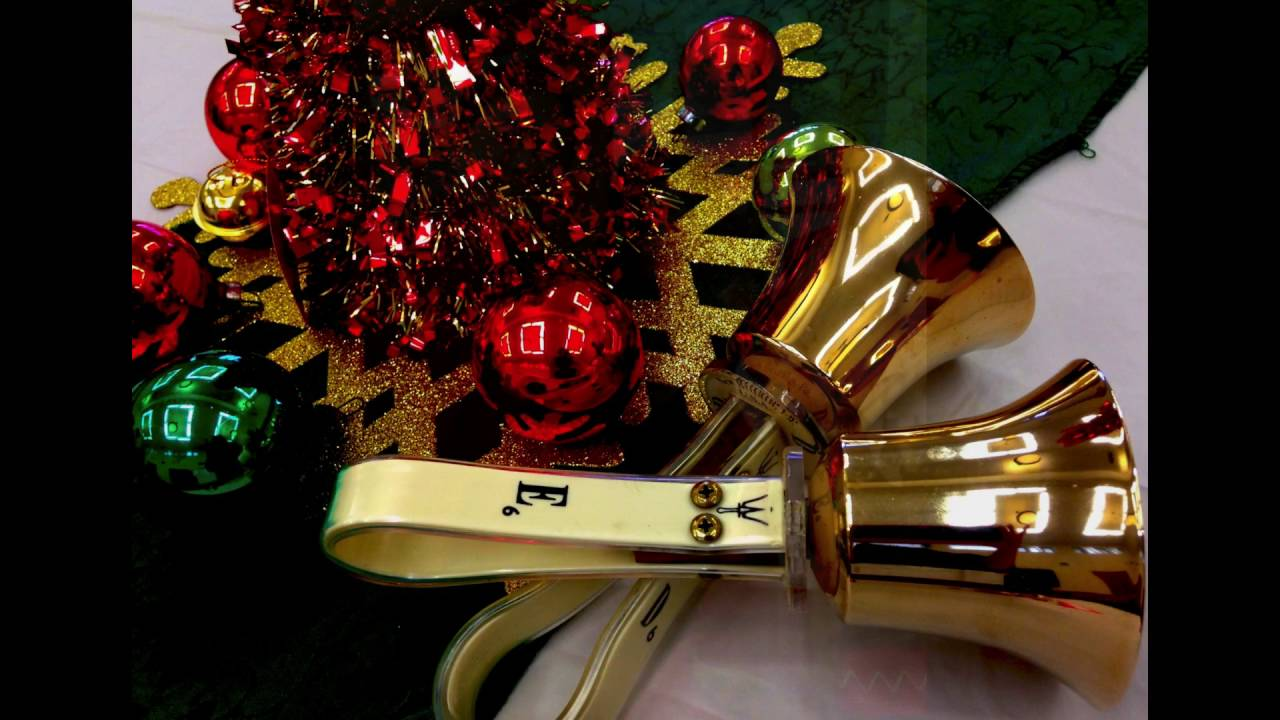 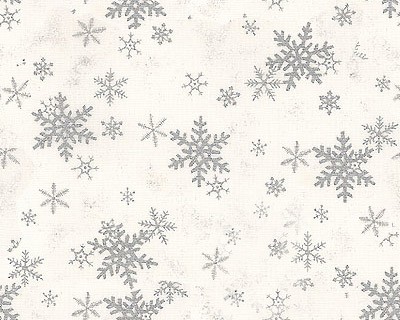 Sack
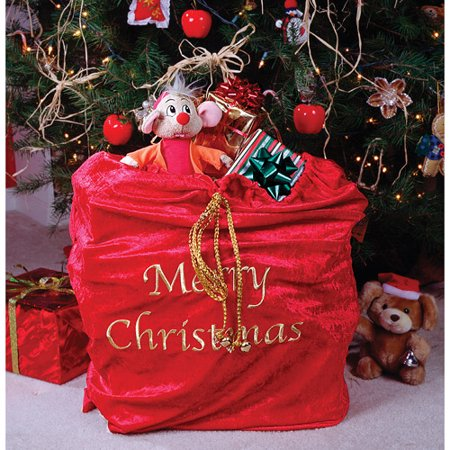 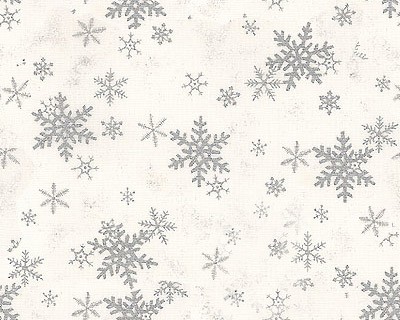 Christmas stockings
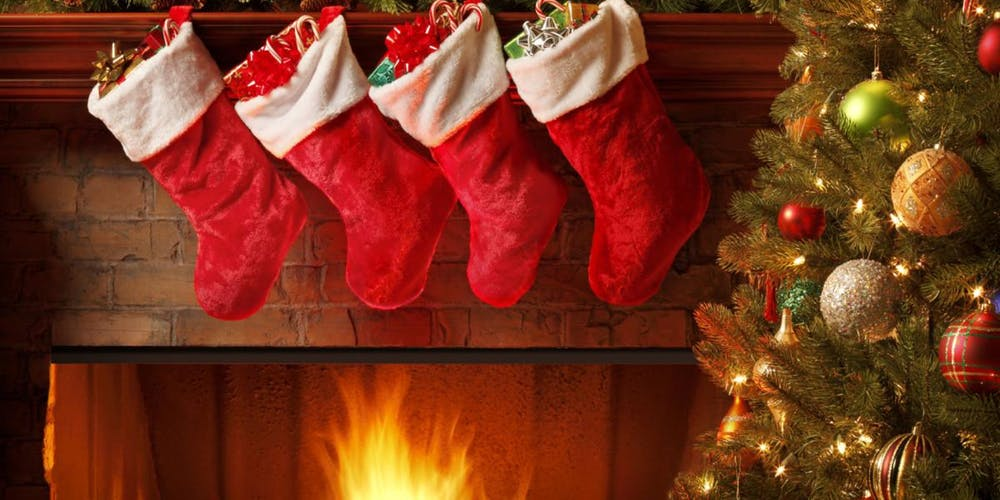 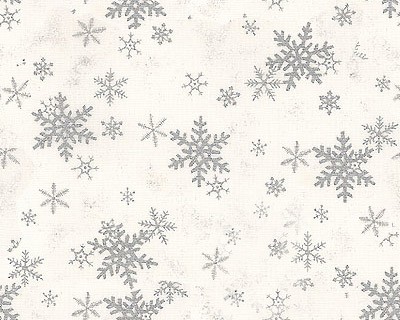 Wishes
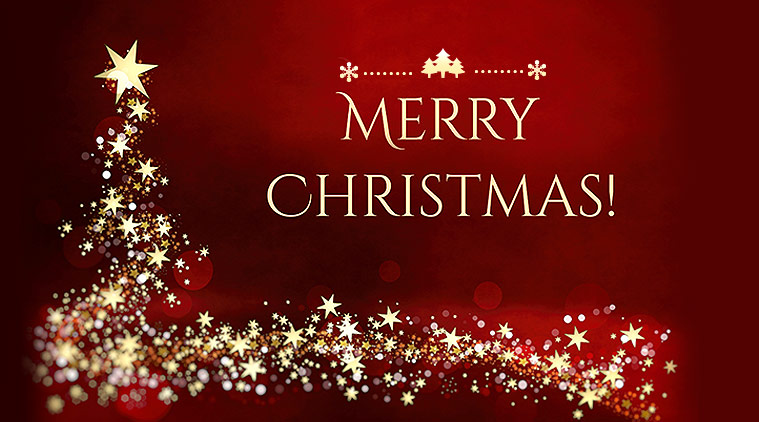 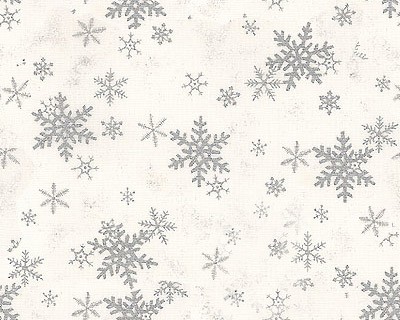 Cook turkey
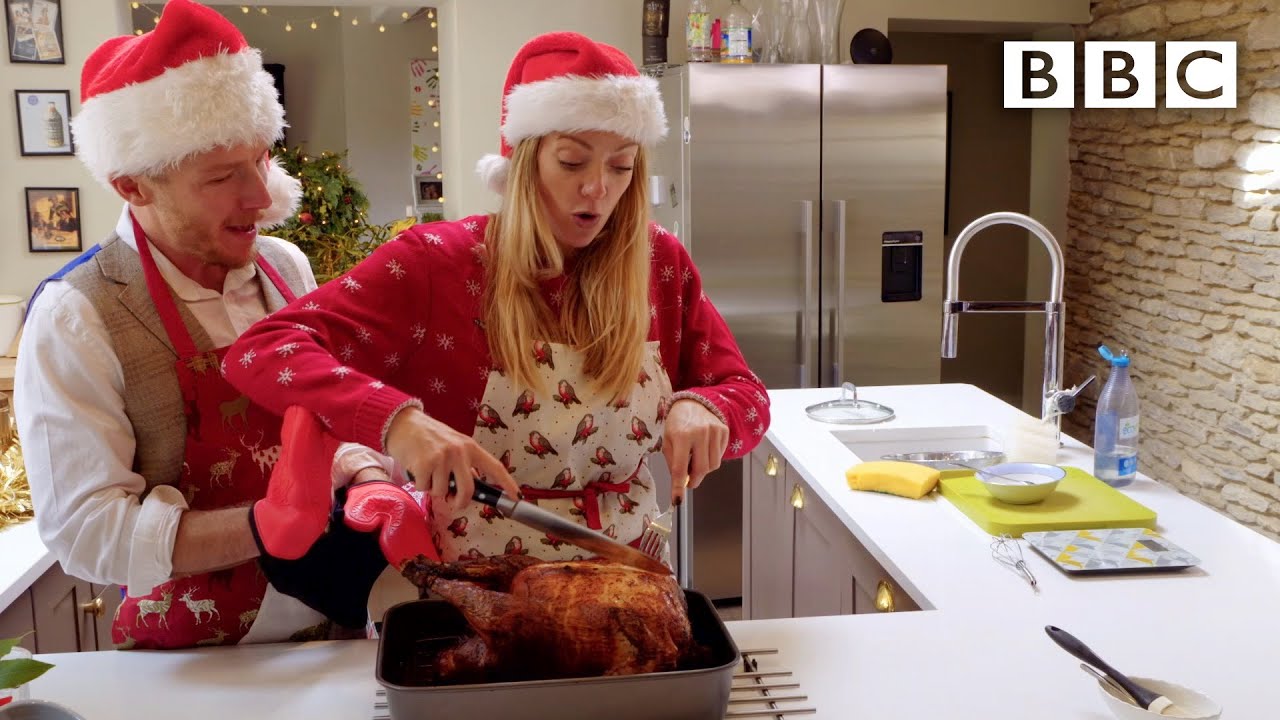 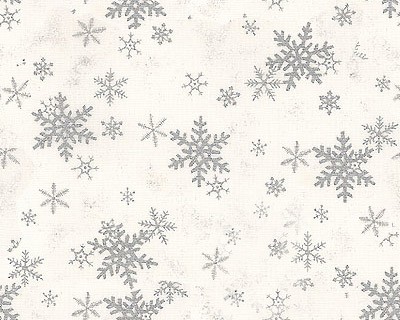 Eat pudding
Exchange gifts
Father Christmas
Christmas tree
Check up
People celebrate Christmas on the 30th of December. __F__
People celebrate Christmas on the 25th of December.
British people like to decorate their homes.                  _T_
Children write letters to the Queen.                               _F___
Children write letters to Father Christmas or Santa. 
On Christmas Eve everybody exchange their gifts.       __F__
On Christmas Day everybody exchange their gifts.
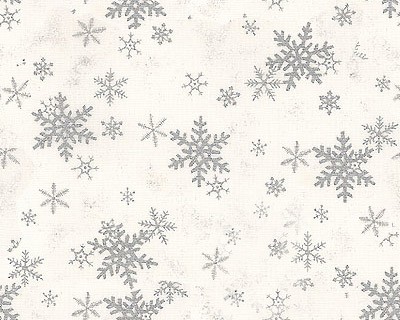 Stand up when you see the correct answer
They celebrate Christmas on the 1st of September.
They celebrate Christmas on the 25th of November
They celebrate Christmas on the 25th of December .
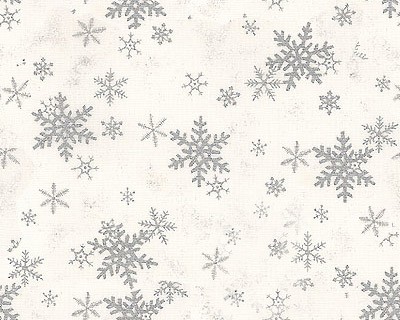 Clap your hands when you see the correct answer
They believe in Father Frost
They believe in Santa Claus
They believe in Father Christmas.
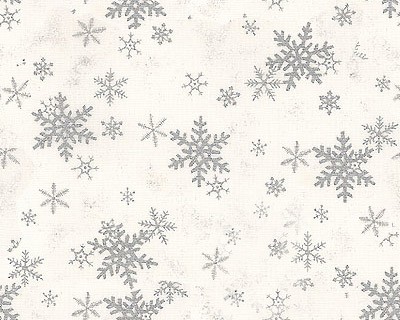 Sit down when you see the correct answer
At teatime in the late afternoon they drink coffee with their birthday cake.
At teatime in the late afternoon they drink milk with their cookies.
Famillies usually cook turkey or goose with vegetables, eat pudding or Christmas cake , apples, some sweets and nuts.
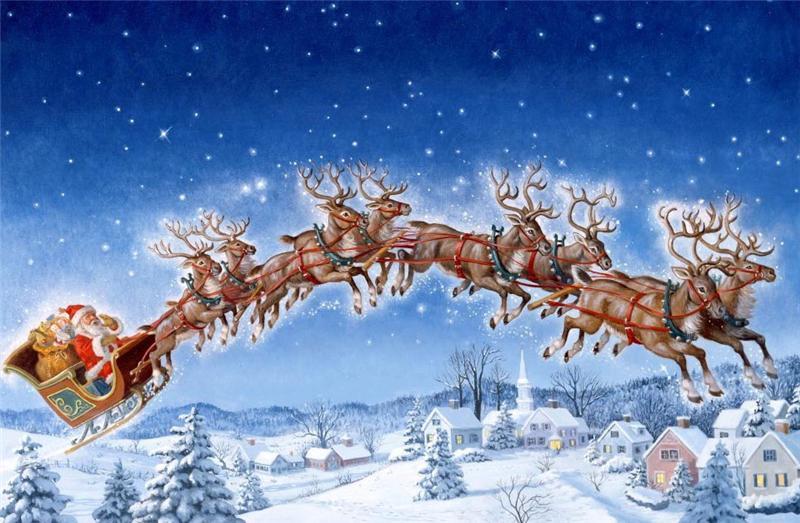 Merry Christmas!!!